Introducing Advance Care Planning Workshop
Amanda Taylor					Carolyn Mizen 	      
EoLC Facilitator            				End of Life Care Facilitator
RGN, Dip(ed), BA (Hons)				RGN, Dip(ed) Palliative Care
PGCPE, MSc					NMNP
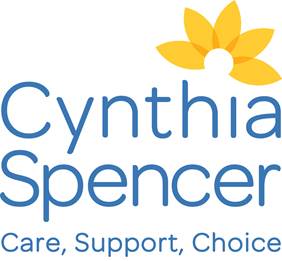 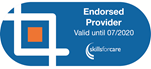 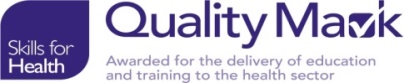 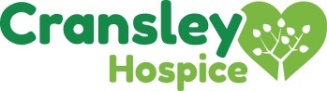 During this session…
Refresh regarding the definition & elements of ACP
Gold Standards & ACP
Sharing experience of introducing ACP
Challenges
Potential solutions
Resources

Top tips….
Advance Care Planning
a voluntary process of discussion & review
… to help an individual who has capacity
… to anticipate how their condition may affect them in the future
    &, if they wish
    set on record choices or decisions relating to their care & treatment 
…so that these can then be referred to by their carers (whether professional or family carers)
… in the event that they lose capacity to decide once their illness progresses
   						                                                          
								(NEoLCP, 2011)
Advance Care 
Planning
Advance statement 
of wishes & 
preferences
Lasting Power of 
Attorney
Advance Decision 
to Refuse Treatment
ACP & Mental Capacity Act
What you don’t want
What you do want
Who you want to speak for you
blue = advisory; purple = legally binding
Digital legacy & assets?
Digital legacy - information that is available about someone after their death eg social media profiles, photos

Digital assets -  possessions that are made from computer code & exists in different forms
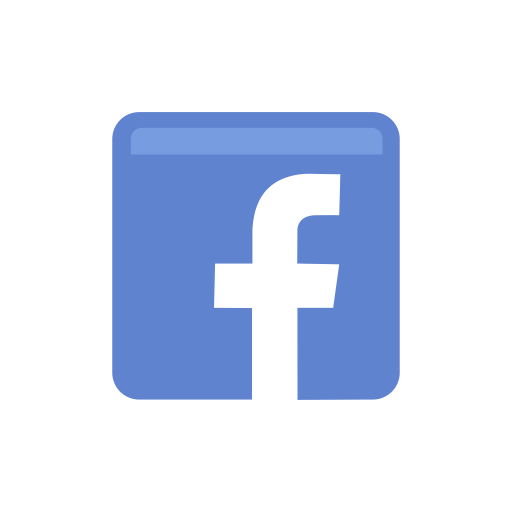 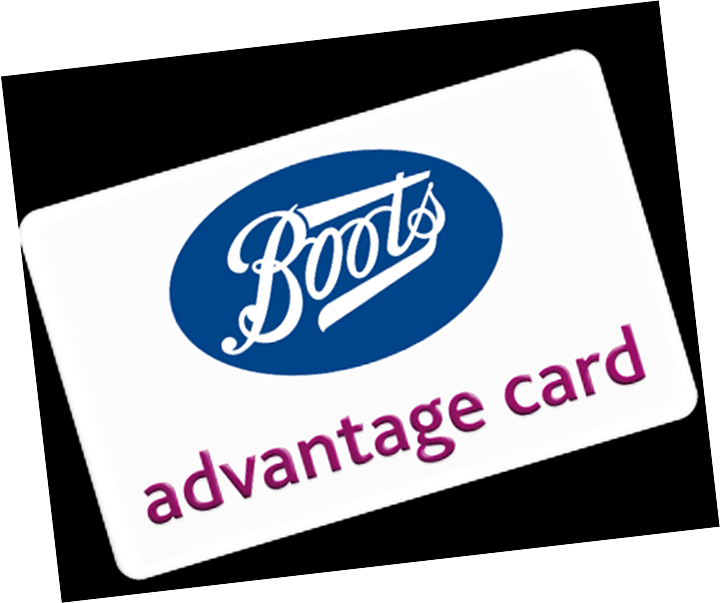 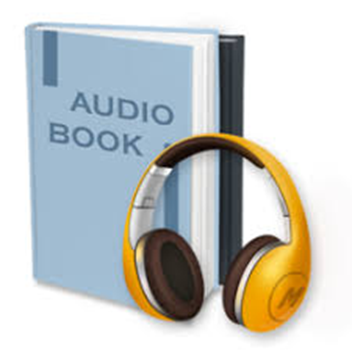 www.DigitalLegacyAssociation.org
Janet’s Definition of ACP
‘its where I’ve told them all what’s important to me & they are going to try to make it happen… I can rest with that’
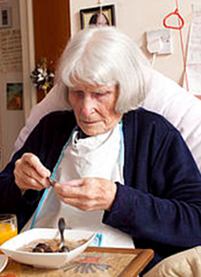 Policy drivers
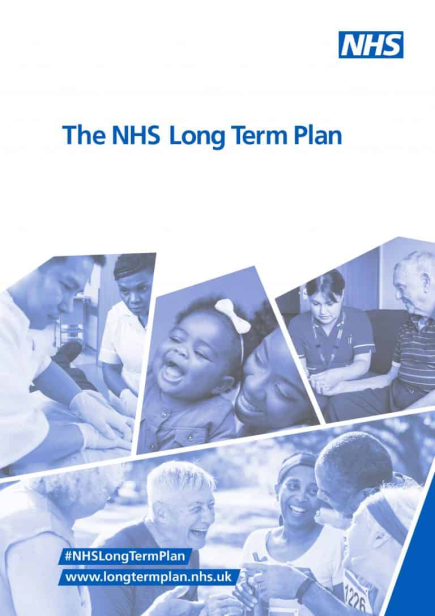 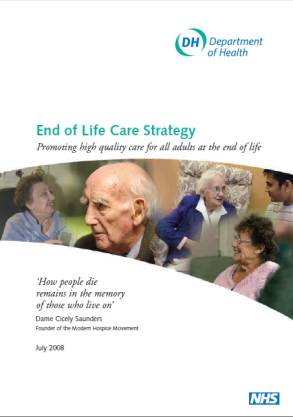 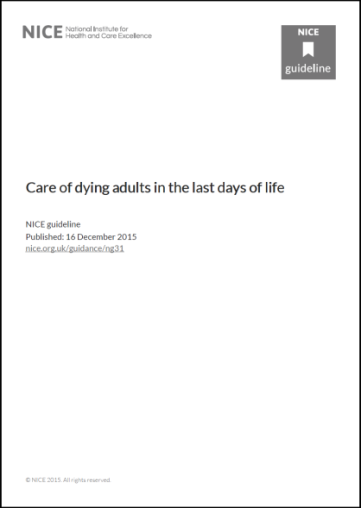 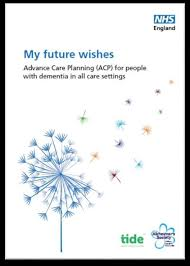 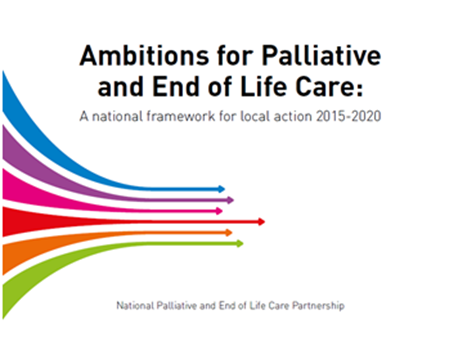 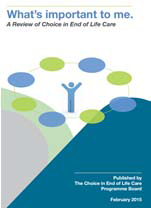 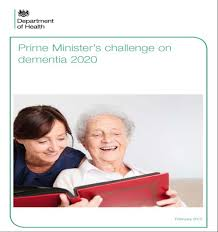 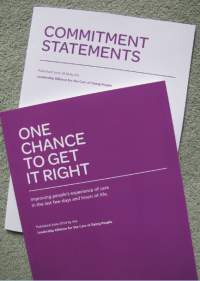 ‘Must Do’ Key Task
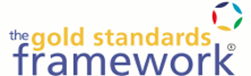 ACP discussions (or best interest discussions)  are offered to every resident
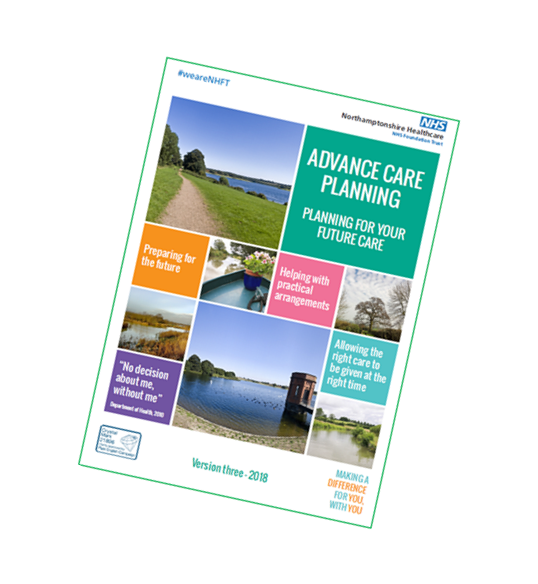 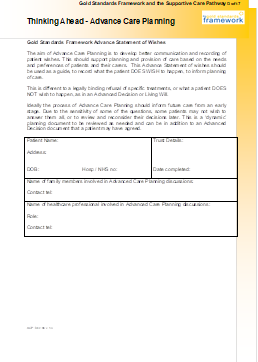 Stu Marshall@hypoxicchicken......
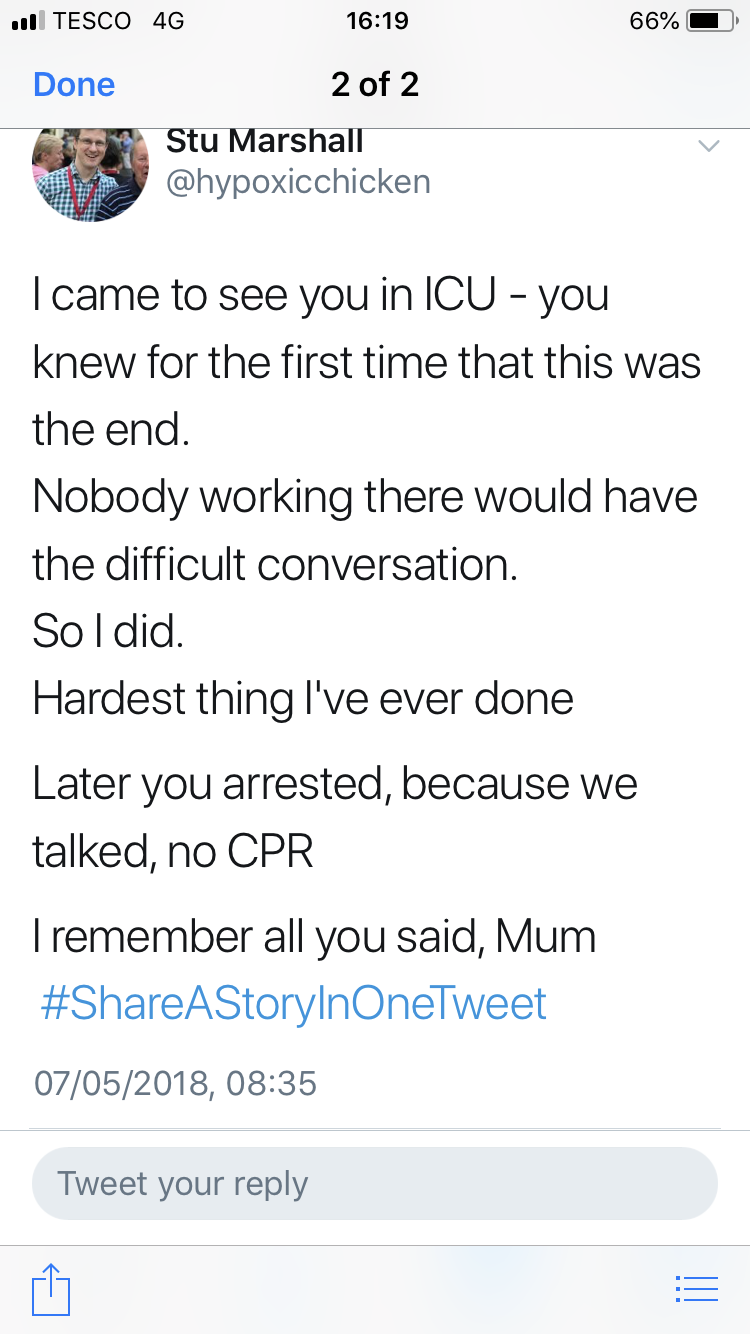 How do we introduce ACP?
Discuss 2 main challenges you have encountered & the potential solutions ?
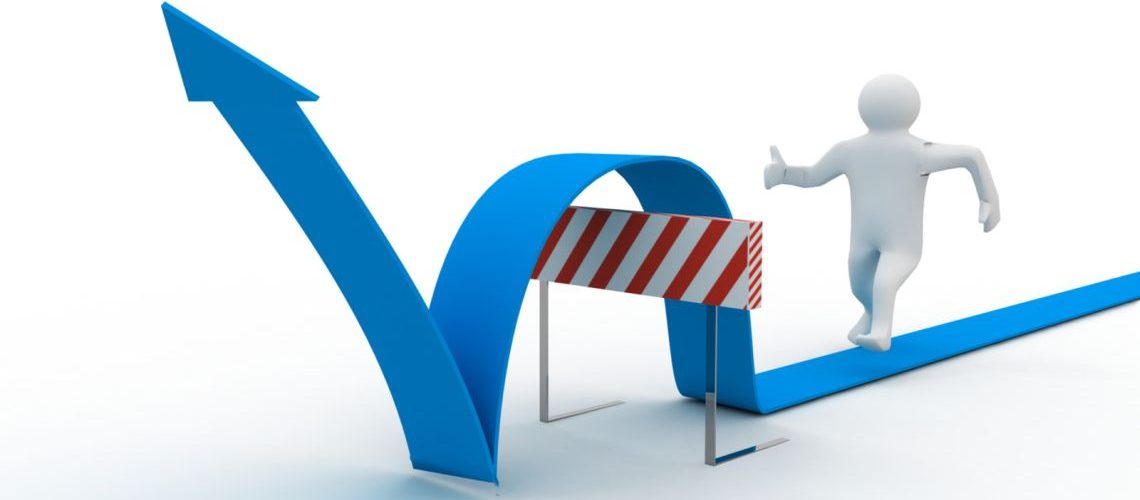 How do we introduce ACP?
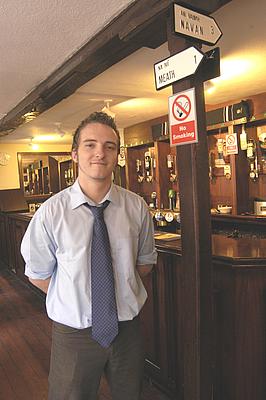 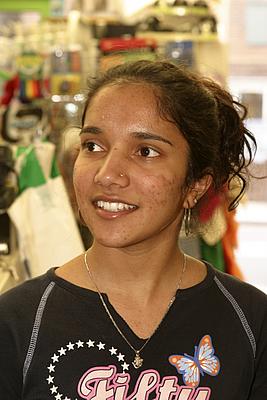 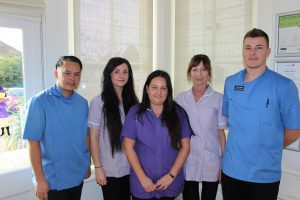 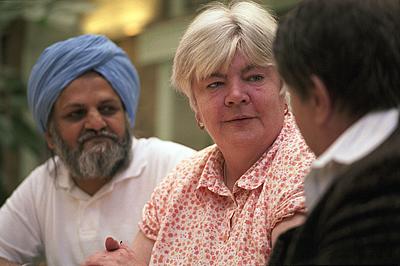 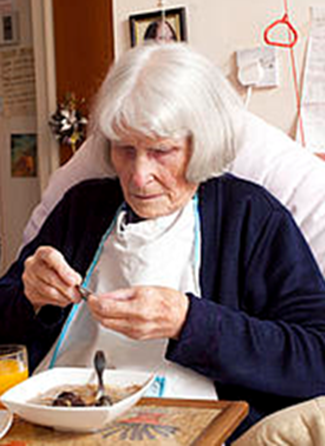 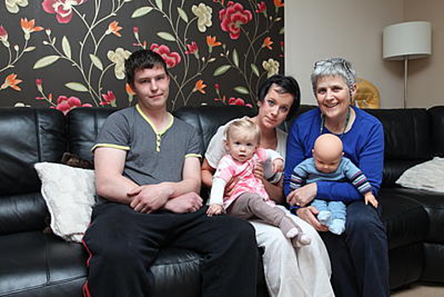 Resources
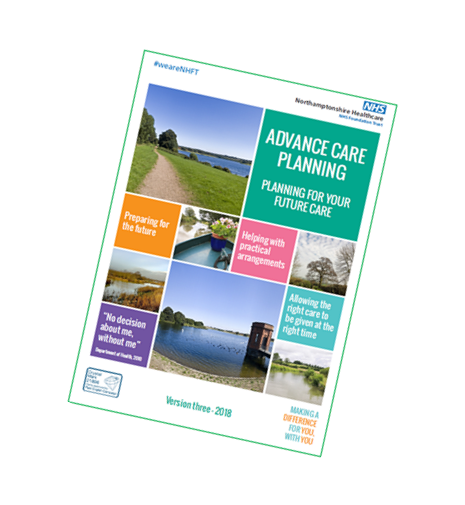 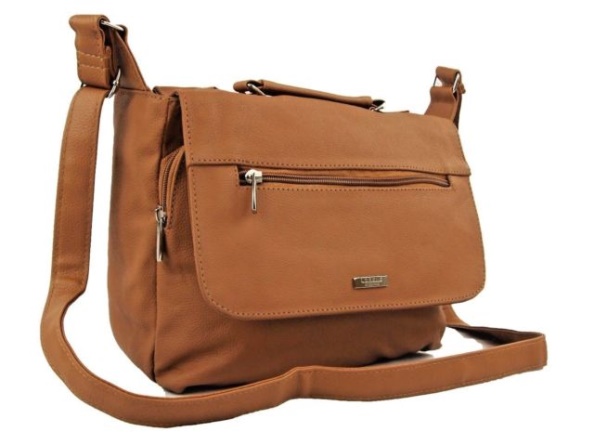 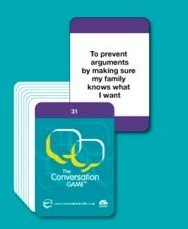 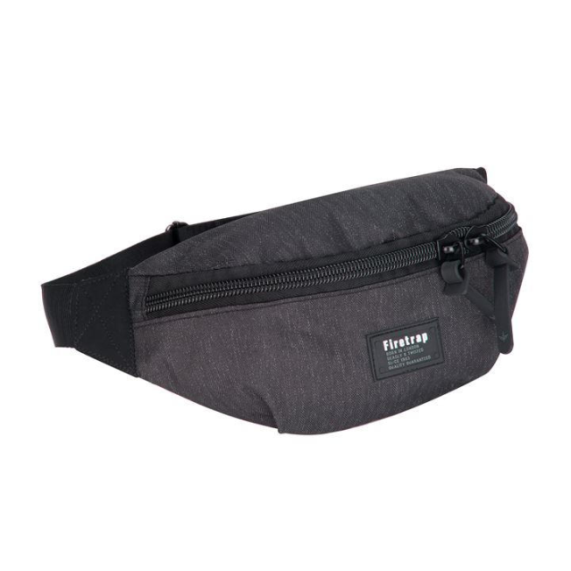 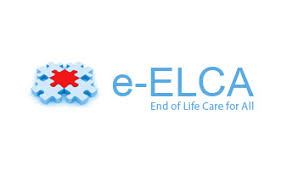 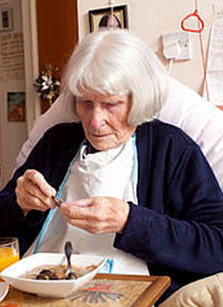 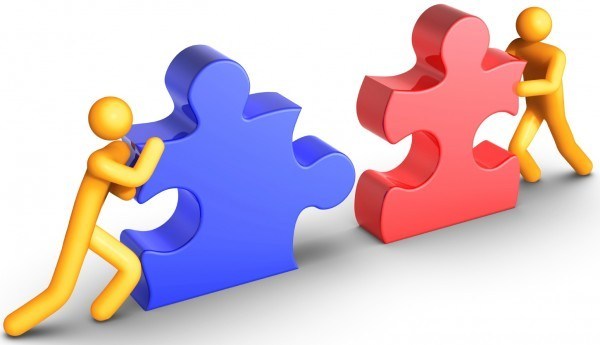 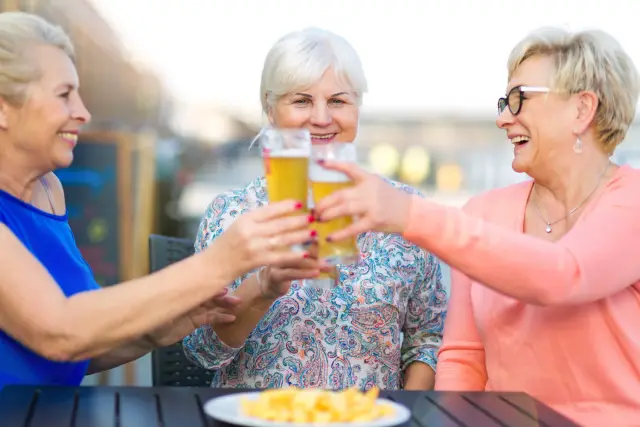 Top tips……
Take a population based approach – ACP for all who want it !

Take opportunities as they arise

Go with the flow – Never insist on an ACP discussion

Don’t expect a person to rush into making plans –                            ACP is a process not an event

Have a variety of resources/approaches 

Work in collaboration

Share success and learning
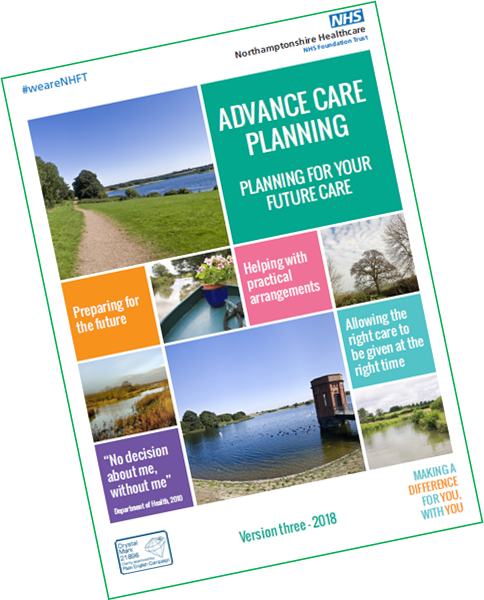 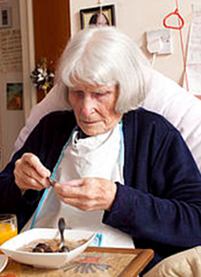 References and resources
Abel J, Pring A,Rich A, Malik T, Verne J (2013) The impact of advance care planning of place of death, a hospice retrospective cohort study. BMJ Supportive & Palliative Care, 3:168-173
DCA- Department of Constitutional Affairs (2005) Mental Capacity Act. England: HMOS
Department of Health (2008) End of Life Care Strategy: Promoting high quality care for all adults at the end of life.  London: DH
Fretwell C, Worlock P & Gleeson A (2019). Delivering an advance care planning facilitated model. International Journal of Palliative Nursing.25(6)p264-273
Leadership Alliance for the Care of Dying People (2014) One Chance to get it right.  Available from: www.gov.uk/government/.../One_chance_to_get_it_right.pdf
Mullick A (2013). An introduction to advance care planning in practice. BMJ 347:f6064
NCPC (2015) Getting serious about prevention: enabling people to stay out of hospital at the end of life. Available from: www.ncpc.org.uk/publication/getting-serious-about-prevention-enabling-people-stay-out-hospital-end-life
NEoLCP (2011) Capacity, care planning and advance care planning in life limiting illness. NEoLCP
NHS England (2018) My future wishes: Advance Care Planning for people with dementia in all care settings
Available from: https://www.england.nhs.uk/wp-content/uploads/2018/04/my-future-wishes-advance-care-planning-for-people-with-dementia.pdf
NICE (2015) Care of dying adults in the last days of life .  Available at  www.nice.org.uk/guidance/ng31
Office of National Statistics (2015). Available from:  www.endoflifecare-intelligence.org.uk/data_sources/place_of_death
Office of National Statistics (2016). National Bereavement Survey (VOICES) Available from: www.ons.gov.uk/ons/rel/subnational...survey-of...voices-/index.html
The Choice in End of Life Care Programme Board (2015) What’s Important to Me. A Review of Choice in End of Life  Care  Available from:  www.gov.uk/government/uploads/system/uploads/attachment_data/file/407244/CHOICE_REVIEW_FINAL_for_web.pdf
Thomas K, Lobo B, Detering K (2018). Advance Care Planning in End of Life Care. (2ndedn) Oxford: Oxford University Press 
www.ageuk.org.uk/latest-news/dying-wishes/?print=on
www.dyingmatters.org
www.e-lfh.org.uk
www.gov.uk/power-of-attorney